Fundamental symmetries
Nuclear Physics Mid Term Plan in Italy - LNGS Session
11 October 2022
By using NUCLEAR AND ATOMIC PHYSICS techniques and technologies (at LNGS)
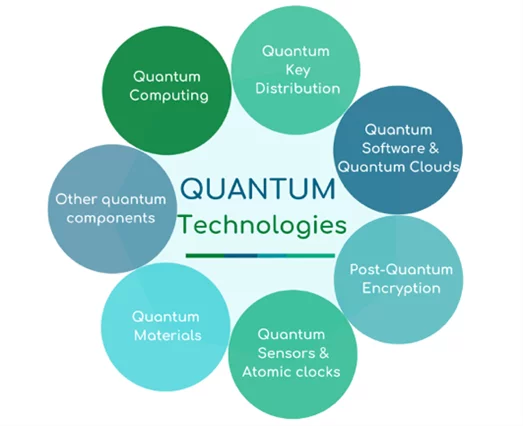 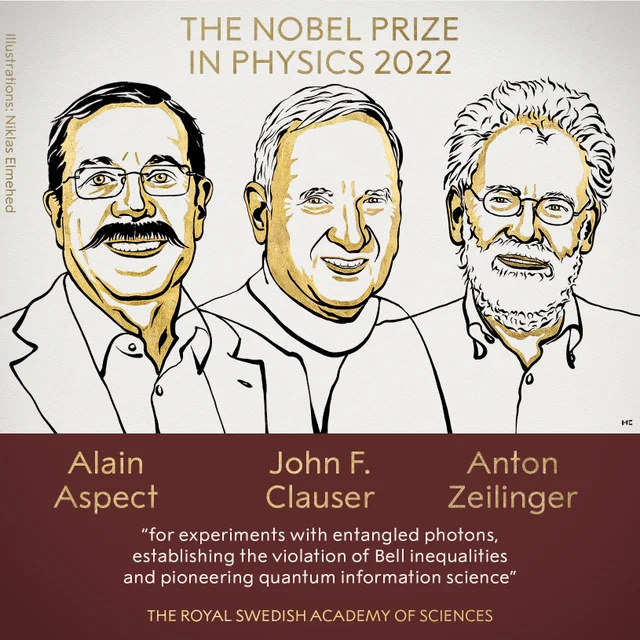 Fundamental symmetries & Applications
Nuclear Physics Mid Term Plan in Italy - LNGS Session
11 October 2022
What we do:
Snowmass 2021 Topical Report on Synergies in Research at Underground Facilities

C. Curceanu, D. Elsworth,
J. Formaggio , J. Harms, D. Robertson,
W. Roggenthen, H. Wang
Oct 10, 2022
e-Print:2210.03145
Quantum physics (beyond standard model)
Marciano
Piscicchia
J-PET, Space
& more
Napolitano
Foundation QM
Collapse
Quantum Applications
Technology
Quantum Gravity, CPT
PEP Violation
Nature Physics 17, pages 74, (2021)
Nature Com. 12, Art: 5658 (2021)
Phys. Rev. Lett. 129, 131301 (2022)
J-PET - J.U. (Cracovia)
TEQ – quantum optics…
Experiments at LNGS:
VIP-2, VIP-3
Ge detectors
R&D Future
Experiments at LNGS:
BEGe
Ge future
R&D Future
J-PET (Cracovia): PET with quantum entanglement – CPT, Lorentz
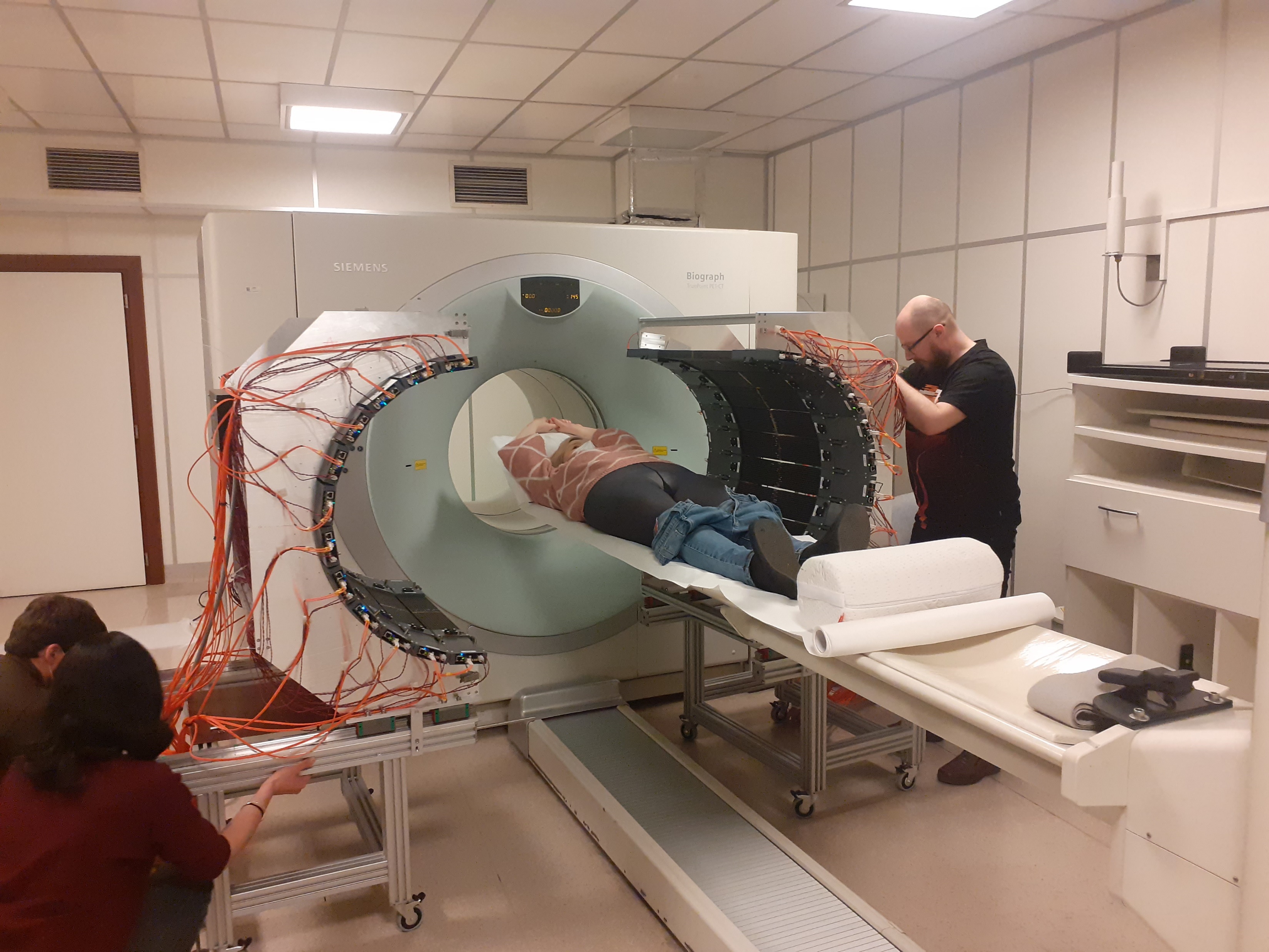 Quantum Collapse, Dark Matter and Quantum Sensors (TEQ)
Using electrodynamics traps for exploring fundamental physics
testing collapse models
Dark Matter
Quantum Gravity
Quantum Sensors
Eventually in space (MAQRO)
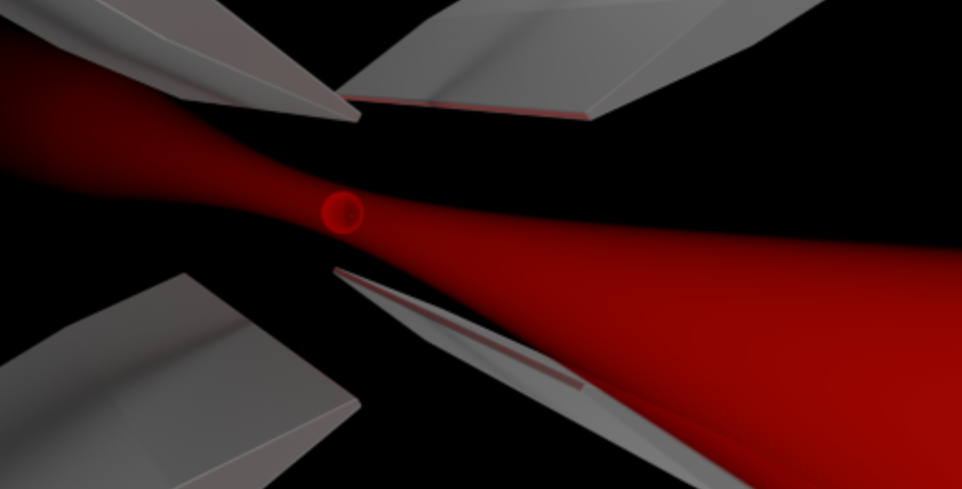 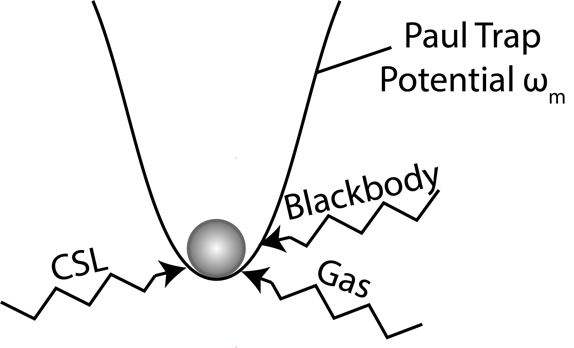 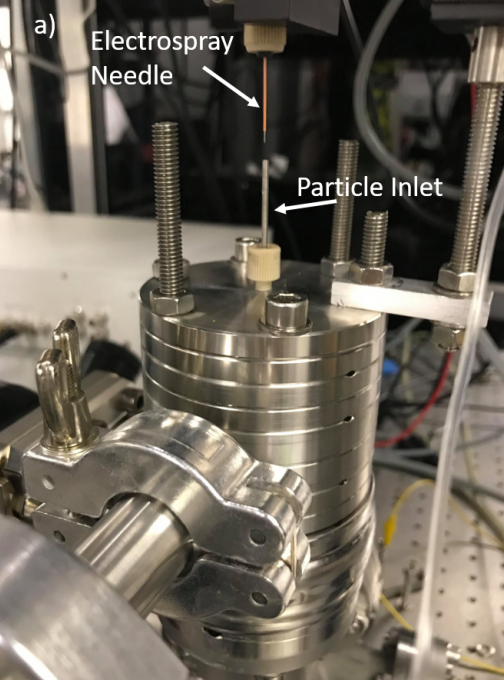 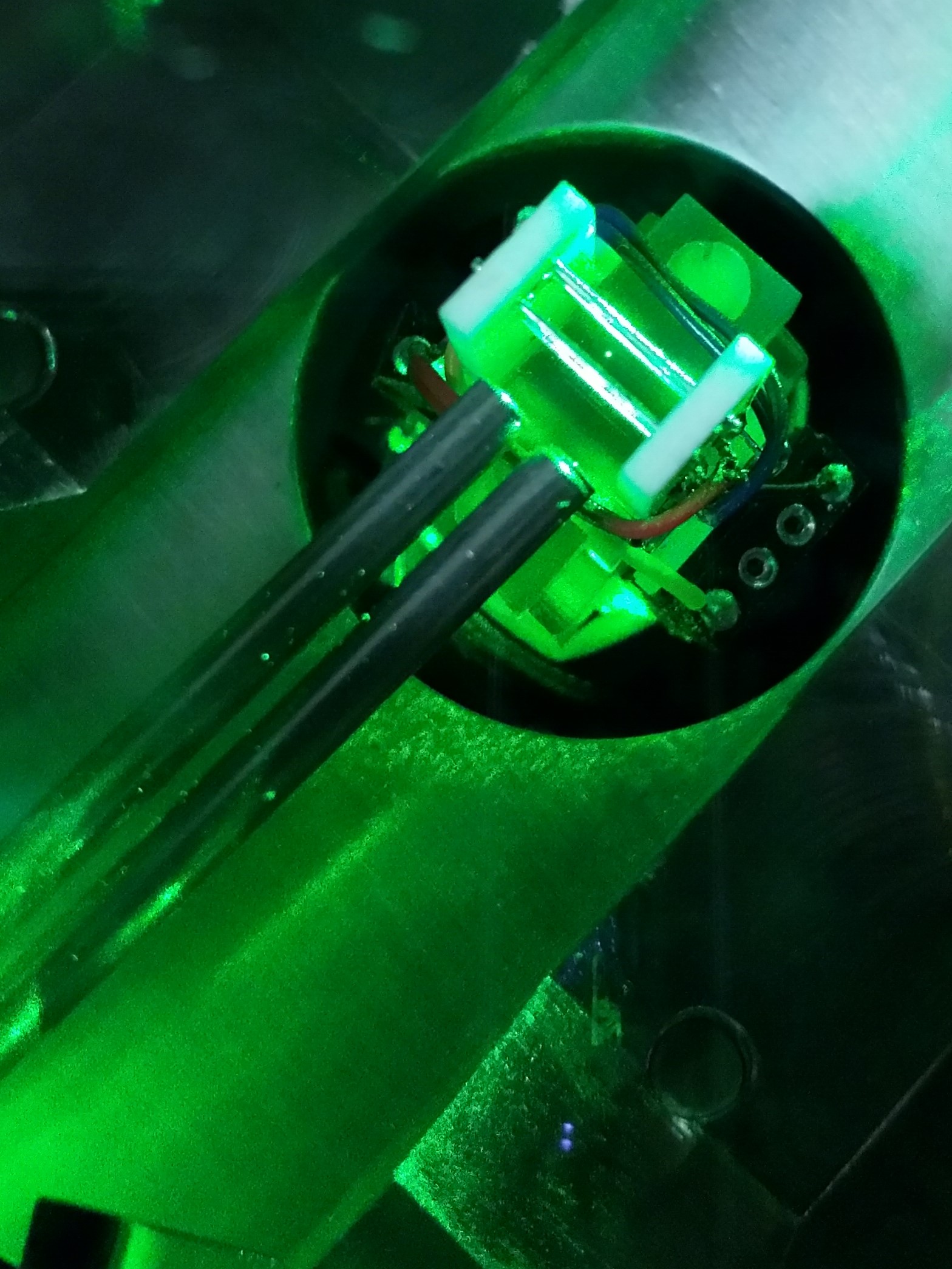 Structure of WP1 LNGS document:
Introduction
Quantum Gravity, CPT, Lorentz (Marciano, Piscicchia) – plan for: next 2 years; up to 4-5 years; Mid Term: up to 7/8 years
Quantum collapse and technologies (Napolitano, Curceanu) – plan for: next 2 years; up to 4-5 years; Mid Term: up to 7/8 years
Short Section: Technologies and Impact (Catalina)
Conclusions
Ganttchart (timeline); pert charts; financial?